BRITISH week2015
BRITISH week2015 SPORTS QUIZ
1.  Who am I? 







2.   Which British  national football team did I once manage?
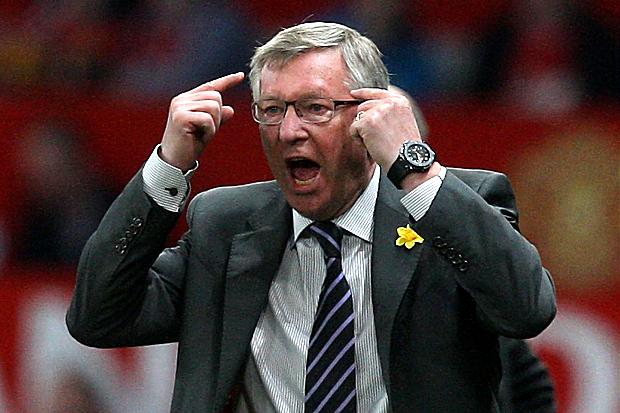 1. SIR ALEX FERGUSON

2. SCOTLAND (NOTE THE QUESTION WAS NATIONAL TEAM)
BRITISH week2015 SPORTS QUIZ
3. Who am I?






4. With which sport am I associated?
A. Horse Racing    B. 3-day Eventing
C.  Polo                   D. Show Jumping
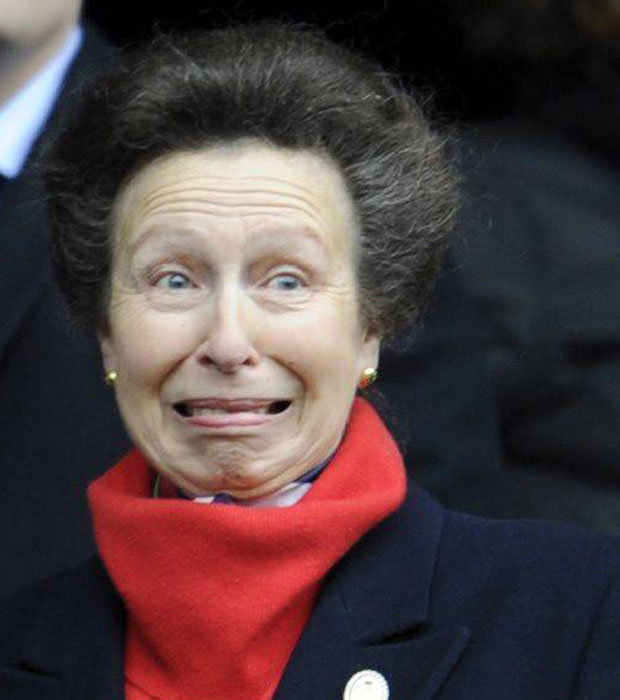 3. PRINCESS ANNE
4.  B (3-DAY EVENTING)
BRITISH week2015 SPORTS QUIZ
5. This trophy is played for on grass every June. What is it?







6. Who is the present holder?
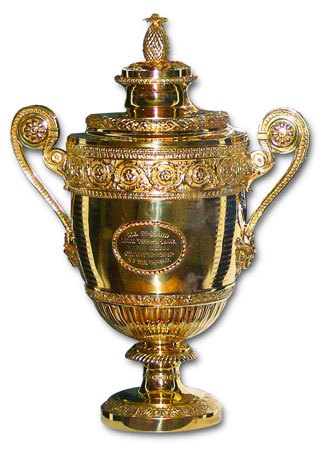 5. WIMBLEDON MENS SINGLES TROPHY

6. NOVAK DJOCKOVIC
BRITISH week2015 SPORTS QUIZ
7. We think we are quite famous, but which football team do we support? 







A. Aston Villa  B. West Ham United C. Burnley 
D. Manchester United
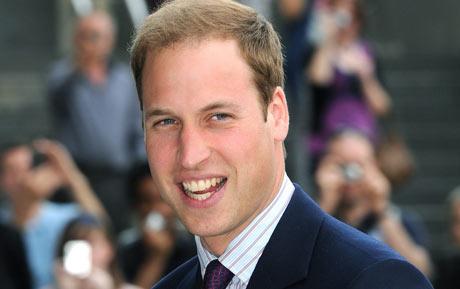 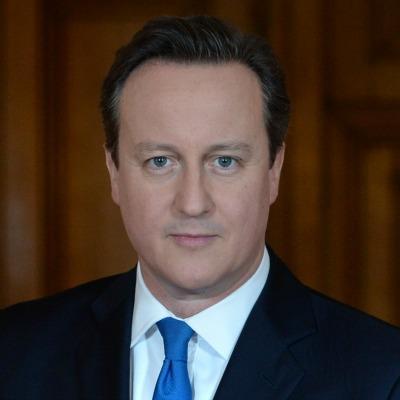 7. A ( ASTON VILLA)
BRITISH week2015 SPORTS QUIZ
8. This is the British Home International Football Trophy. It was played for until 1984, but who are the holders. 
A. Wales
B.  Northern Ireland
C.  England
D.  Scotland
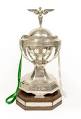 8. B ( NORTHERN IRELAND)
BRITISH week2015 SPORTS QUIZ
9. Who is this British Grand Prix driver and which team does he drive for?
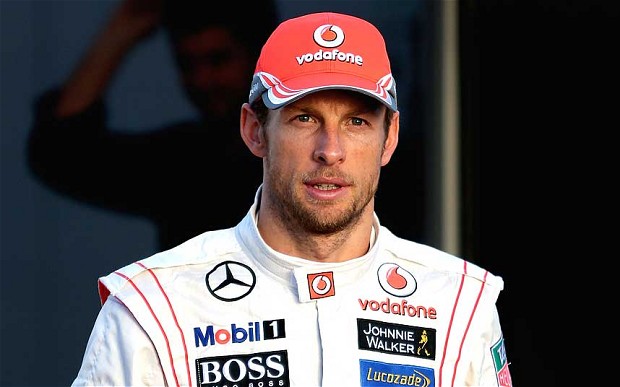 9. JENSON BUTTON & McLAREN (2 POINTS)
BRITISH week2015 SPORTS QUIZ
10. Which British sports are these products associated with? 





A.                                 B.                          C.
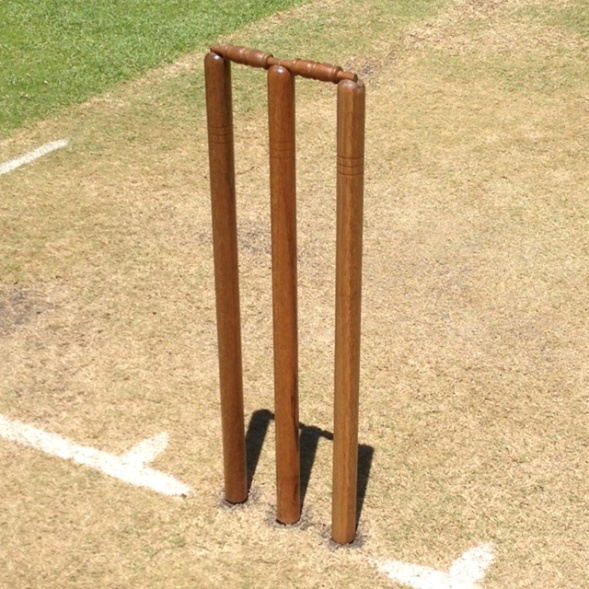 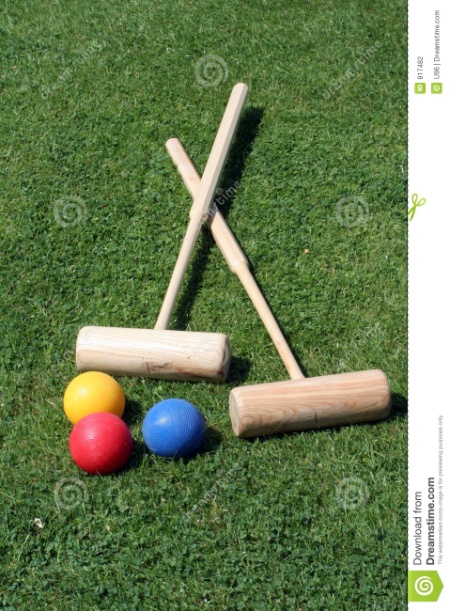 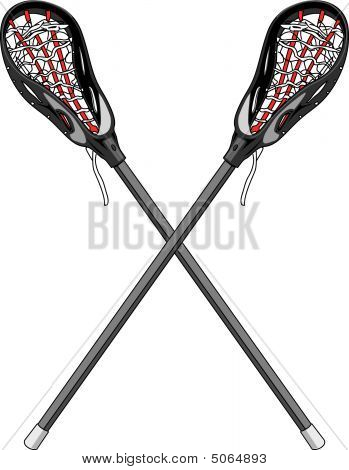 A. CRICKET, 
B. CROQUET, 
C. LACROSSE (3 POINTS)
BRITISH week2015 FOOD
1. What is the typical British pie with mash potato, meat and vegetables called?

A.  Cottage Pie
B.  Pasta bake
C.  Chicken hot pot
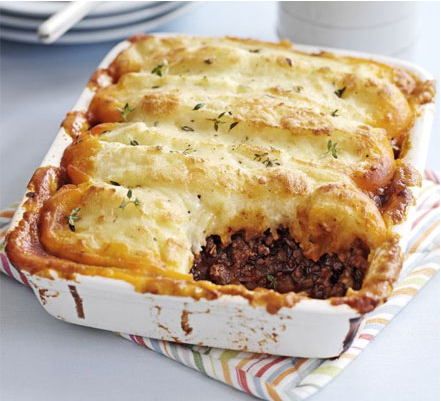 A. Cottage Pie
BRITISH week2015 FOOD
2. What day a week would you typically have roast beef and Yorkshire puddings with your meal?
A.Wednesday
B.Sunday
C.Thursday
B.Sunday
BRITISH week2015 FOOD
3. Which of these dishes is eaten during the summer tennis tournament Wimbledon?
A.leek and potato soup
B.strawberries and cream
C.choclate ice cream
D.cucumber sandwiches
B.strawberries and cream
BRITISH week2015 FOOD
4.The first fish and chip shop opened in London in ... ?
A.  1650
B. 1770
C. 1800
D. 1860
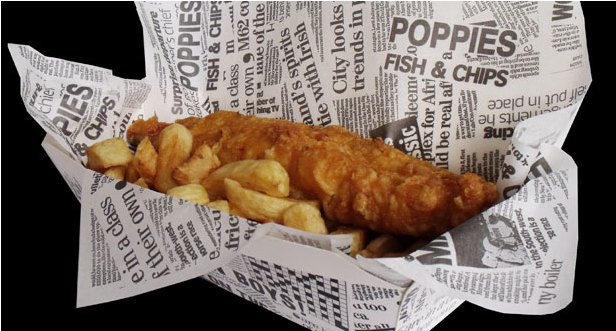 E. 1860
BRITISH week2015 FOOD
5. The most common type of cheese in the UK is ..............?
CHEDDAR
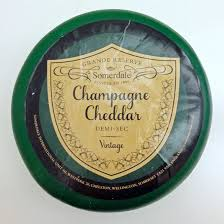 BRITISH week2015 FOOD
6. What does a traditional English Breakfast consist of?
A.Sausage, bacon, egg, beans, mushrooms, toast with a pot of tea
B.  Sausage, bacon, egg, beans, hash browns, tomato, mushrooms, toast with a pot of tea
C. Sausage, bacon, egg, beans, tomato, mushrooms, fried bread, black pudding with a pot of tea
C. Sausage, bacon, egg, beans, tomato, mushrooms, fried bread, black pudding with a pot of tea.
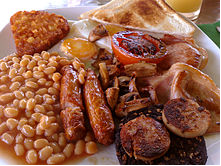 BRITISH week2015 FOOD
7. Which of these is the name of a Britsh cake?

A.Plankin
B.Panik
C.Parkin
D.Pannel
C.Parkin
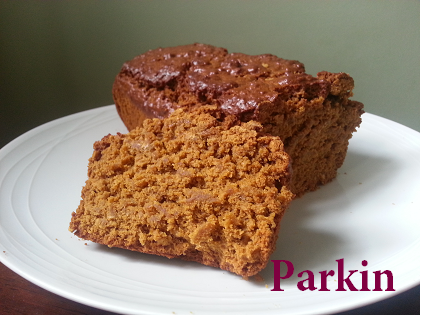 BRITISH week2015 FOOD
8.Which of the following is not traditionally a part of a full English breakfast?
A.Bacon
B.Eggs
C.Sausages
D.Pancakes
D.Pancakes
BRITISH week2015 FOOD
9. I am a small quick bread, originally served in Scotland my popularity has now spread. I am often served with tea and cream and jam. 
I am a ... ?
A SCONE
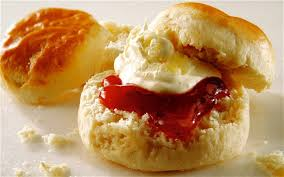 BRITISH week2015 FOOD
10.In which children's novel does the Mad Hatter's Tea Party take place?
„ALICE IN WONDERLAND“
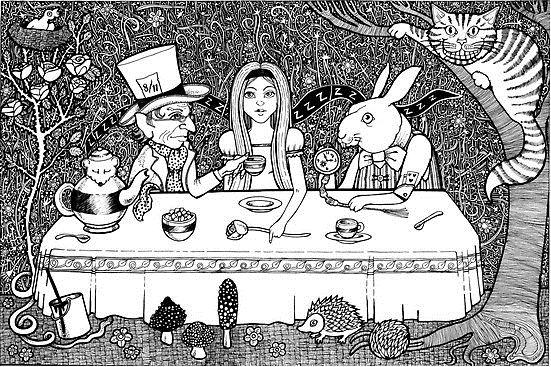 BRITISH week2015 ROYAL FAMILY
1.The Queen celebrates two birthdays each year. When is her actual birthday?
Actual 21 April
BRITISH week2015 ROYAL FAMILY
2. Match the names and the titles.
		
1. The Earl of Wessex	  a. Charles Philip Arthur George

2. The Duchess of Cambridge  b. Anne Elizabeth Alice Louise

3. The Duke of Cambridge   c. Edward Antony Richard Louis

4. The Prince of Wales	d. William Arthur Philip Louis
5. The Princess Royal	e. Catherine Elizabeth
1c
2e
3d
4a
5b
BRITISH week2015 ROYAL FAMILY
3.Prince William and Catherine have two children. What are their names?
George (Alexander Louis)
Charlotte (Elizabeth Diana)
BRITISH week2015 ROYAL FAMILY
4. Who´s in the picture?
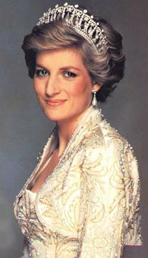 Princess Diana
BRITISH week2015 ROYAL FAMILY
5. What’s the full title of Prince Harry?

A. His Royal Highness Prince Henry of Wales
B. His Royal Highness Prince Harry of Wales
C. His Royal Highness Prince Heinrich of Wales
A. His Royal Highness Prince Henry of Wales
BRITISH week2015 ROYAL FAMILY
6. What’s the popular pastime with members of the Royal Family?
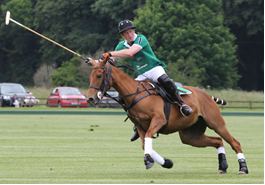 Polo
BRITISH week2015 ROYAL FAMILY
7. The Corgi is the animal most famously associated with The Queen. What kind of pet is it?
A dog
BRITISH week2015 ROYAL FAMILY
8.Which king is the film “King’s speech” about?
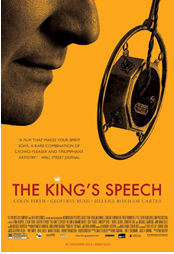 B. George VI
BRITISH week2015 ROYAL FAMILY
9. Which school did Prince William, the Duke of Cambridge graduate from?

A. The University of Oxford
B. The University of Cambridge
C. Eton College
C. Eton College
BRITISH week2015 ROYAL FAMILY
10. What’s the name of the former royal yacht of the British monarch, Queen Elizabeth II?
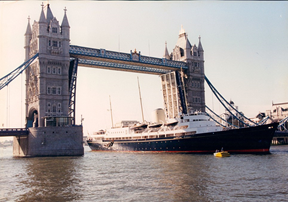 B. HMY Britannia
BRITISH week2015 Holidays
1. Public holidays in the United Kingdom are commonly referred to as...
 
A. law holidays
B. boxing holidays
C. bank holidays
C. bank holidays
BRITISH week2015 Holidays
2. Which food is associated with Shrove Tuesday?
Pancakes
BRITISH week2015 Holidays
3. Saint Patrick’s Day is held on the 17 March. Which plant is normally worn on this special day?
A shamrock
BRITISH week2015 Holidays
4. The Notting Hill Carnival is considered the world's second largest carnival. On which holiday is the carnival celebrated?

A. Early May bank holiday
B. Summer bank holiday
C. Palm Sunday
D. Ash Wednesday
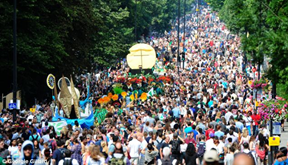 B.  Summer bank holiday
BRITISH week2015 Holidays
5. England's national poet, William Shakespeare is believed to be born on 23 April and also passed away on the same date at the age of 52. What anniversary of William Shakespeare was celebrated in 2014?

A. 200th anniversary of his birth
B. 350th anniversary of his birth 
C. 450th anniversary of his birth
C. 450th anniversary of his birth
BRITISH week2015 Holidays
6. The Guy Fawkes Night is usually celebrated at large organised events, centred on a bonfire and extravagant firework displays. Which building did Guy Fawkes unsuccessfully try to destroy in 1605?

A. Westminster Abbey
B. Buckingham Palace
C. the Houses of Parliament
C. the Houses of Parliament
BRITISH week2015 Holidays
7. Valentine’s Day is celebrated on 14 February each year. Many people also send Valentine’s Day cards. Fill in the blanks in the famous poem.  

______ are red, 
Violets are _______ .
_______ is sweet,
And so are you!
Roses are red, 
Violets are blue.
Sugar is sweet,
And so are you!
BRITISH week2015 Holidays
8. Halloween can be called in different ways, but which of the following names isn’t right?
 
A. Nut-crack Night.
B. Sleepy Hollow Night
C. Thump-the-door Night.
D. Apple and Candle Night.
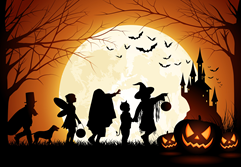 B. Sleepy Hollow Night
BRITISH week2015 Holidays
9. The Queen's Christmas Message is a broadcast read by the monarch every year. When is it delivered to the people of the United Kingdom and the Commonwealth?

A. Christmas Day
B. Christmas Eve
C. Boxing Day
A. Christmas Day
BRITISH week2015 Holidays
10. What is Hogmanay?

A. The Welsh Christmas Day
B. The Scottish celebration of New Year
C. Good Friday in Northern Ireland
B. the Scottish celebration of New Year